Hydrolysis of Acetyl Salicylic Acid Solution in Sorenson Phosphate Buffer at pH 8


BIOPHARMACEUTICS
What is in?
Why to study ? 
How to study ? 
How to link to previous Lab!
Introduction
Aspirin is a weak acid .it is soluble at 20 C° in 300 parts of water .
It is unstable in aqueous solutions degrading to salicylic acid and acetic acid 






Aspirin also degrades in solid dosage forms when exposed to moisture and therefore , should be stored in tightly closed containers and kept in a dry environment .
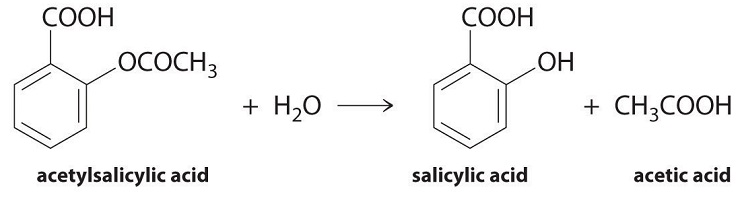 Aim of Experiment
To  study the effect of temperature on the hydrolysis of aspirin, and to calculate the shelf life of aspirin .

Shelf life of any drug :it is the time required for the drug to LOSE 10% of its effectiveness
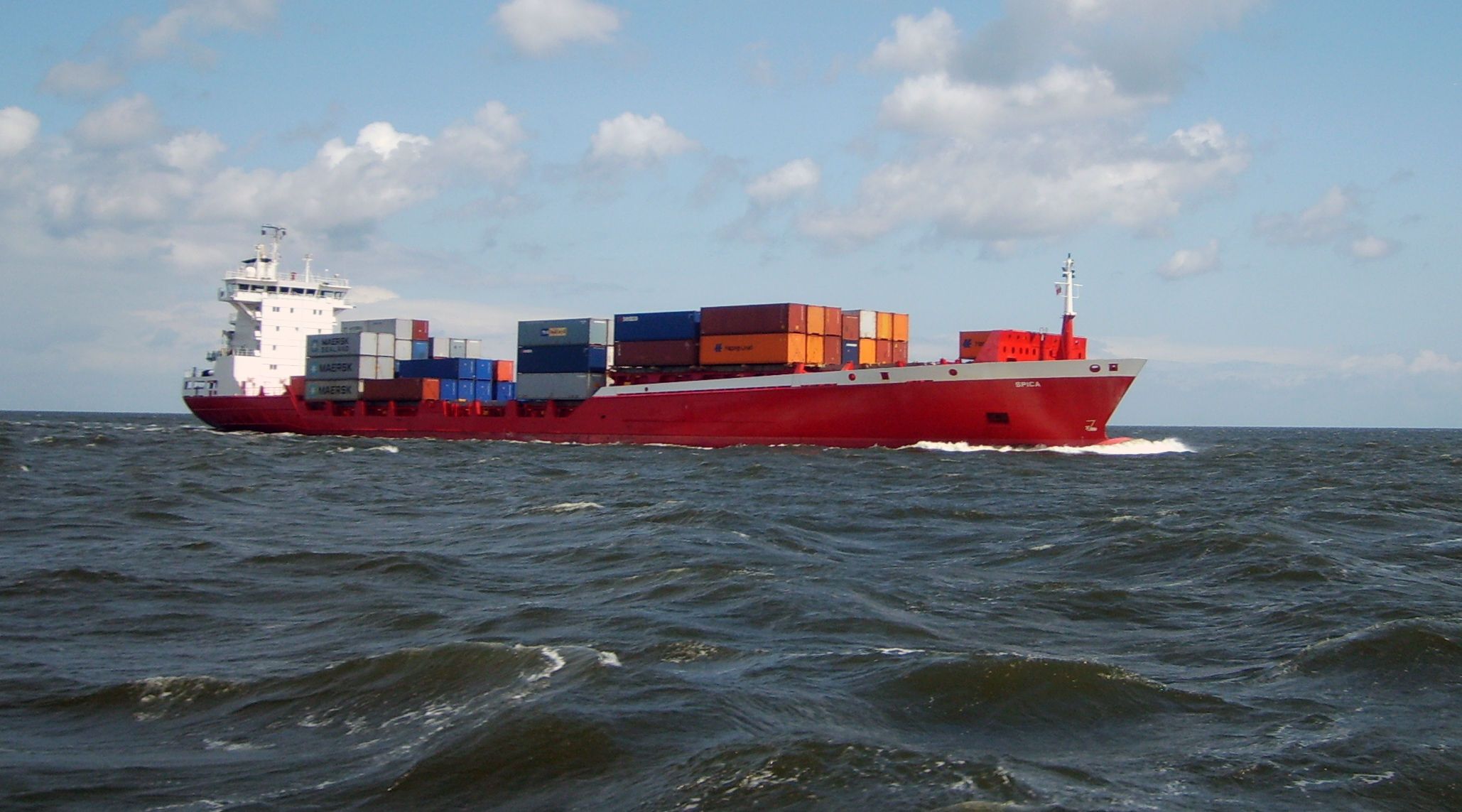 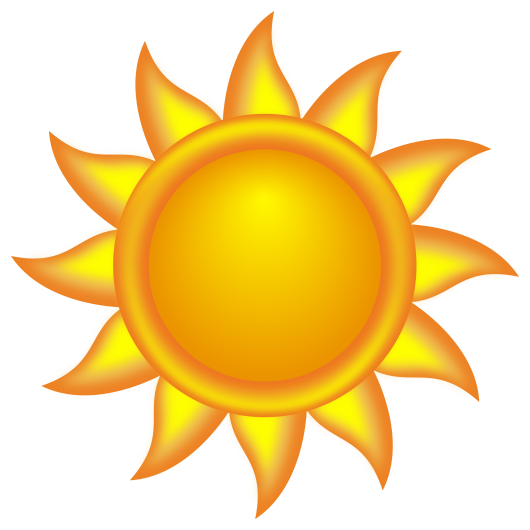 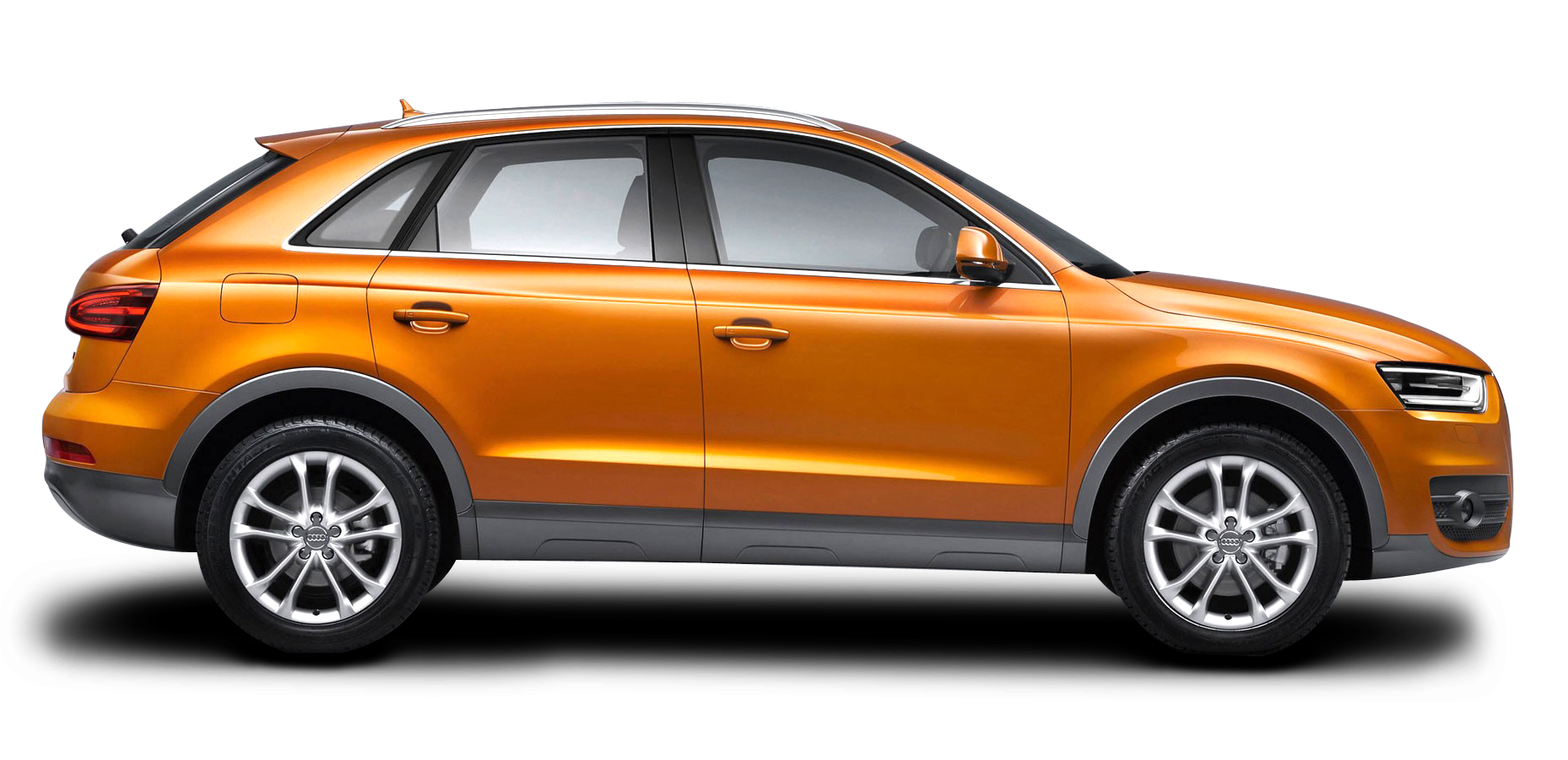 How to work
ASA
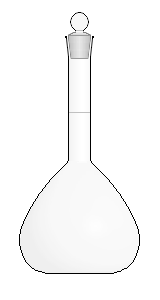 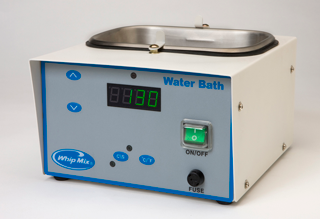 Buffer
200 ml
250 ml
Procedure :
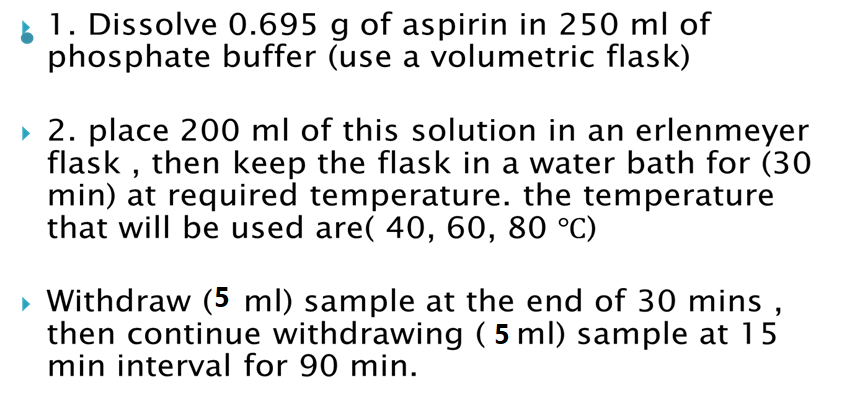 What to do with the sample ???
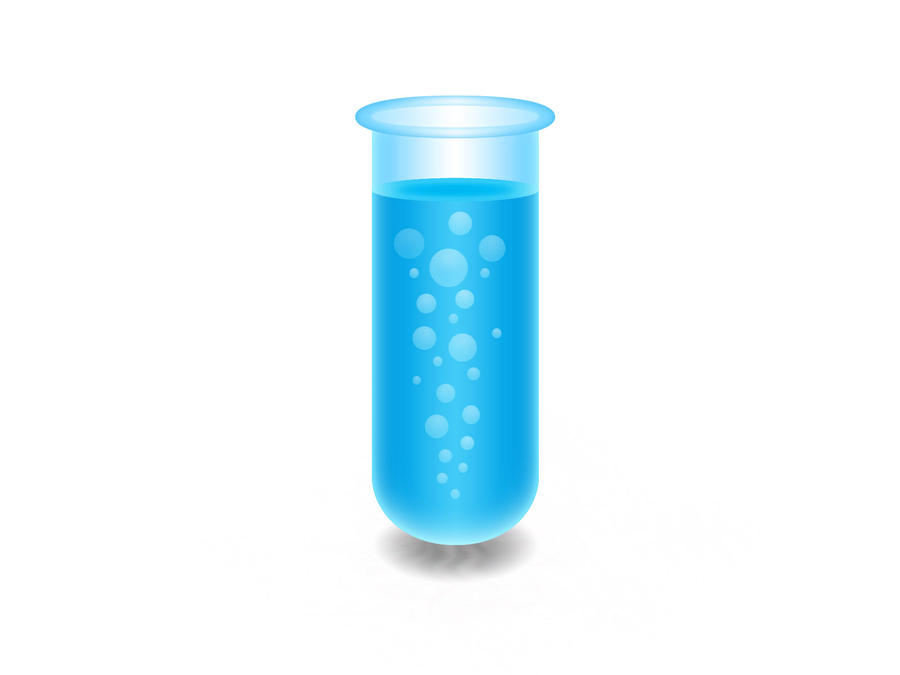 What is the sample ?
Sample contains Aspirin
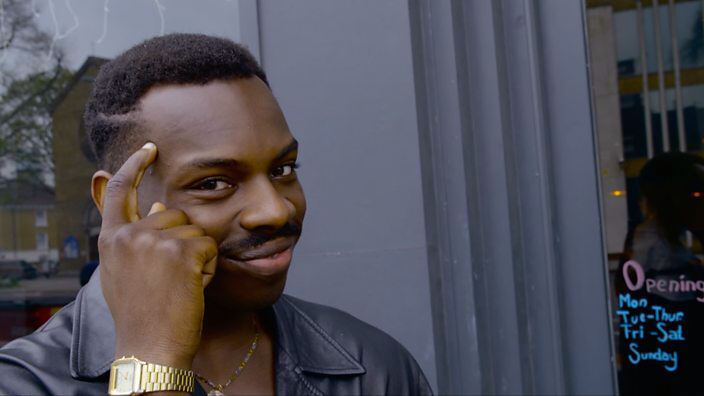 Notes:
absorbance increases with time 
Concentration of S.A at zero time is ZERO since ASA is not hydrolyzed yet , however , the initial concentration of ASA is 2.78 mg/ml ?? 
The rate of ASA hydrolysis follows First Order reaction
ASA initial conc. Is 2.78 mg/ml?
Concept
Sorenson phosphate buffer (pH 8)
Consist of two solutions 
A-1/15 M Monopotasium phosphate KH2PO4
B- 1/15 M Disodium phosphate Na2HPO4.2H2O
How to calculate ?
Use the calibration curve of S.A to find the conc. Of SA 
Y= C + b*X
Example :
Y = 0.65 
intercept = 0.016 
Slope = 1.83 
So X will be calculated form the eq. 
Y= C + b* X                  X = 0.35 mg / ml
conc,. Of SA.
We are seeking ASA not SA
Calculate remaining ASA from 
Initial conc. Of ASA – conc. Of ASA degraded
2.78 – 0.46 = 2.38
First order Kinetics
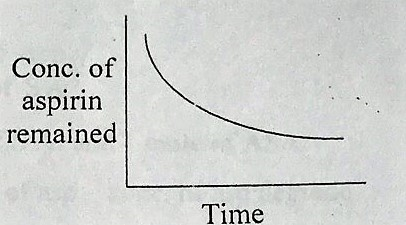 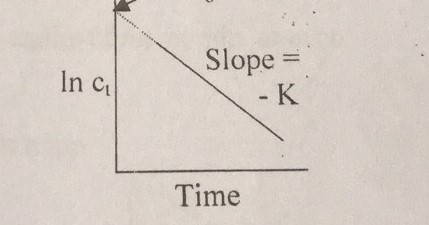 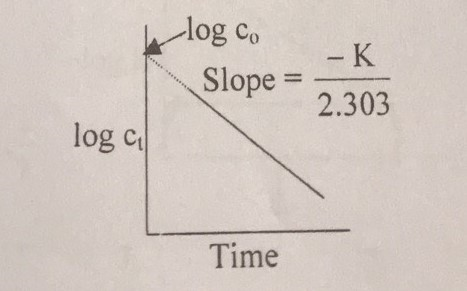 What to do with data ?
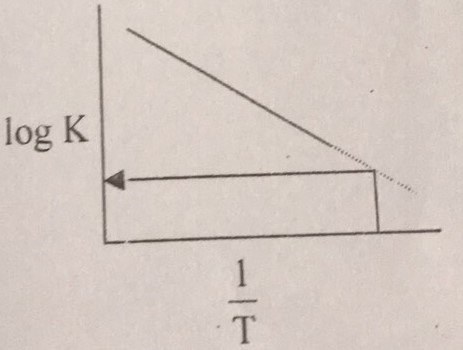 Arrhenious equation :
Log K= log A - (𝐸𝑎 )/(2.303 𝑅) *1/𝑇
Where A= frequency factor ,Ea = energy of activation ,T= absolute temp.
R= gas constant .
t10%= 0.105/ K25℃
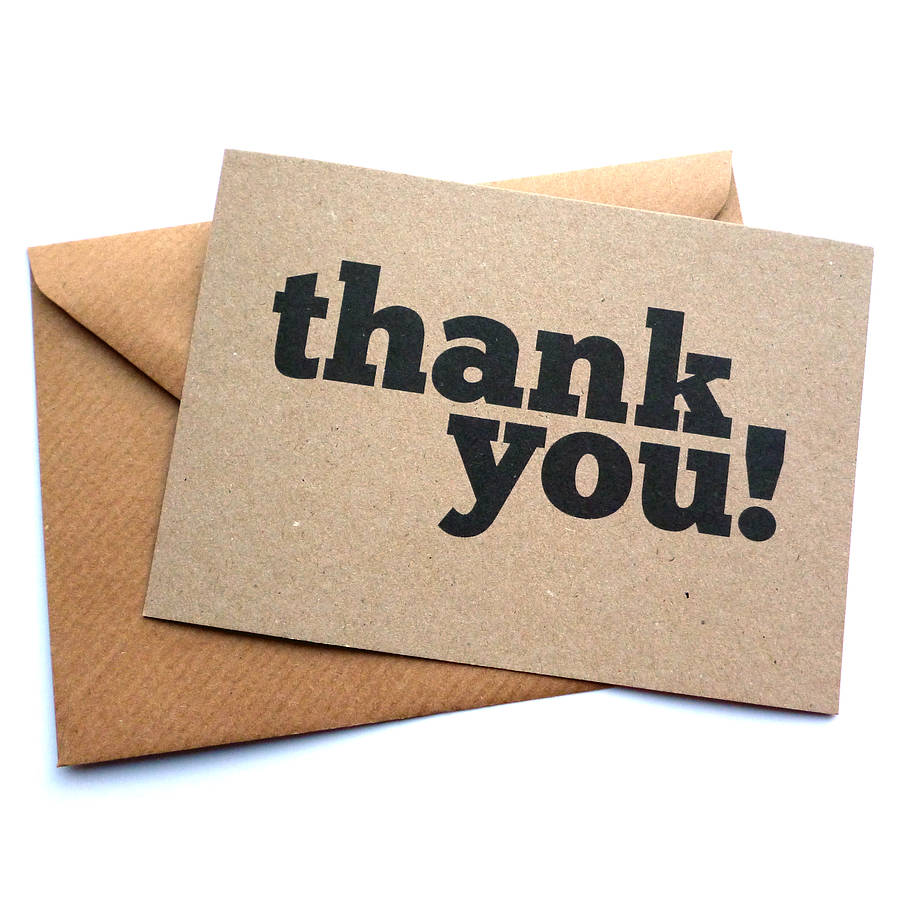